CHRISTOLOGY
Dr. Michael R. Baker
I.  THE PREEXISTENCE OF JESUS CHRIST
A.  Scriptural proof of His preexistence (John1:1, 14; Phil. 2:6-8; 1 Pet. 1:20; John 8:58;  17:5).
   B.  His preexistent activities
      1.  He created the universe (John 1:3; Col. 1:16; Heb. 1:2, 10).
      2.  He controlled the created universe (Heb. 1:3; Col. 1:17).
      3.  He communed with the Father (John 17:23, 24).  
   C.  His Old Testament ministries
      - In the Old Testament He appeared many times in theophanies (Gen. 16:7-14; 18:1; 28:13; Ex. 3:2; Judges. 6:11-24).
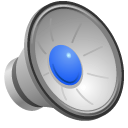 II.  THE VIRGIN BIRTH INCARNATION OF      CHRIST
A.  The fact of Jesus’ virgin birth – It was prophesied of old (Isa. 7:14; 9:6, 7) and fulfilled (Matt. 1:18, 23, 25; Luke 1:27, 34, 35)
   B.  Jesus took on the full nature of man yet retained the full nature of God.
      1.  His human and divine nature remained united and separately intact.
      2.  He was 100% God and 100% man.  This is referred to as the hypostatic union. 
      3.  He emptied Himself of none of His divine attributes.
         a.  His “emptying” (Phil. 2:7) refers to His leaving His high heavenly position in order to come and die as a man.
         b.  His self-emptying permitted the addition of humanity yet did not subtract from His deity.
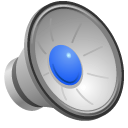 II.  THE VIRGIN BIRTH INCARNATION OF      CHRIST
C.  Reasons for the incarnation
      1.  To reveal the invisible God (John 1:18, 14:9)
      2.  To fulfill prophecy (Gen. 3:15).
      3.  To fulfill the Davidic Covenant (2 Sam. 7:8-17; Luke 1:31-33).
      4.  To be our sacrifice for sin (Heb. 2:9; 10:4, 5, 10, 12; 1 John 3:5) thus reconciling man to God (2 Cor. 5:19; Heb. 2:17).
      5.  To provide an example (1 Pet. 2:21; 1 John 2:6) and a high priest (Heb. 2:17; 3:1) for believers.
      6.  To destroy the Devil and his works (Heb. 2:14; 1 John 3:8).
      7.  To destroy the curse (Rom. 5:17-19), heal the brokenhearted (Luke 4:18), give liberty and life (John 3:36), and to glorify the Father (John 13:31; 14:13).
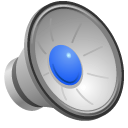 III.  THE HUMANITY OF JESUS CHRIST
He had human parentage (Luke 1:31; Gal. 4:4).
 He had a human body (Matt. 26:12), soul (John 12:27), and spirit (Luke 23:46).
 He possessed flesh and blood (Heb. 2:14), grew (Luke 2:40), learned (Luke 2:52), thirsted (John 4:7), hungered (Matt. 4:2), slept (Matt. 8:24), and had emotions (Matt. 9:36; John 11:35).
IV.  THE DEITY OF JESUS CHRIST
A.  His deity is taught in the Old Testament (Ps. 45:6, 7; 110:1; Isa. 9:6; Micah 5:2).
   B.  His deity is taught in the New Testament (Col. 1:15-17; Titus 2:13; Acts 8:37; Heb. 1:8).
   C.  His deity is shown through the divine attributes He possesses.
      1.  He is omnipotent (Matt. 28:18; Luke 7:14, 15; John 17:2).
      2.  He is omniscient (John 2:24;  16:30; Matt. 12:25; John 4:29).
      3.  He is omnipresent (John 14:20; 3:13; Matt. 19:20).
      4.  He is worshipped as God (Mark 5:6; John 20:28; Phil 2:10).
      5.  He forgives sins (Mark 2:5, 10, 11).
      6.  He judges (John 5:22) and saves (Matt. 18:11; John 10:28). 
      7.  He is eternal (John 1:1, 14; Rev. 1:8), immutable (Heb. 13:8), and perfect (Heb. 7:26).
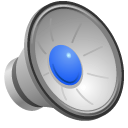 V.  THE IMPECCABILITY OF JESUS
Christ did not sin nor was it possible for Him to sin (2 Cor. 5:21; 1 Pet. 2:22; Heb. 4:15; 1 John 3:5).
The testing proved His perfect sinless nature and enabled Him to be a sympathetic High Priest (Heb. 4:15).
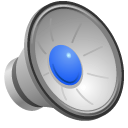 VI.  THE OFFICES OF JESUS
He was a Prophet (John 4:19; Luke 7:16; 24:19).
He is a Priest (Heb. 4:14; 5:6; 9:11-14).
He is a King (Ps. 2:6-9; Matt. 21:5; Rev. 1:5; 20:4).
VII.  THE DEATH, RESURRECTION, AND        ASCENSION OF JESUS
A.  His death
      1.  It was prophesied throughout the Old Testament (Isa. 50:6; 53:4-7; Ps. 22:1, 6-8, 16-18).
      2.  The shedding of His blood was necessary for man’s salvation (Lev. 17:11; Heb. 9:12).
      3.  Christ’s death resulted in the saint’s redemption (Eph. 1:7; Gal. 3:13) and sanctification (Heb. 10:10).
      4.  His death also resulted in the destruction of Satan (Heb. 2:14; 1 John 3:8; Rev. 12:9-11).
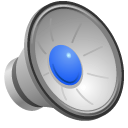 VII.  THE DEATH, RESURRECTION, AND        ASCENSION OF JESUS
B.  His Literal, Bodily Resurrection
It was prophesied in the Old Testament (Ps. 16:10;  Isa. 53:9-12).
Christ predicted it (Matt. 12:38-40; 16:21; Luke 9:22).
His resurrection is a cornerstone in the Christian faith and must never be denied (1 Cor. 15:13-19).
Following His resurrection, Christ communed with the saints being seen of many (1 Cor. 15:5-8).  
He encouraged, taught (Acts 1:3), and charged them (Matt. 28:18-20). 
Results of the resurrection
          a.  It declared Christ’s deity (Rom. 1:4).
          b.  For believers, it assures them of acceptance with God (Rom. 4:25), an interceding High Priest (Rom. 8:34), of needed power (Eph. 1:19-22), their own resurrection and immortality (1 Thess. 4:14; 2 Cor. 4:14).
          c.  It assures the world of a judgment day (Acts 17:31).
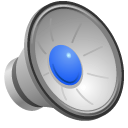 VII.  THE DEATH, RESURRECTION, AND        ASCENSION OF JESUS
C.  His ascension
      1.  Forty days after His resurrection Christ ascended bodily and visibly into heaven (Mark 16:19; Acts 1:9-11).
      2.  At this event, Christ was exalted and now presides at the right hand of the Father (Eph. 1:20; Col. 3:1; 2:15).
      3.  Because of His ascension, saints are assured of their access to a High Priest (Heb. 4: 14-16) and their own immortality (2 Cor. 5:1-8).
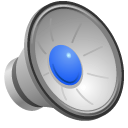 VIII.  THE PRESENT AND FUTURE         MINISTRY OF CHRIST
A.  Christ is presently at the right hand of the Father directing history (1 Pet. 3:22) and interceding (Heb. 7:25) for the saints.
   B.  He is preparing a place for the saints (John 14:2;  Heb. 9:21-24).
   C.  Christ promised soon to come back for and with His people (Matt. 24:36;  25:13).
   D.  When He returns bodily to this earth, he will reign for a thousand years on the throne of David (Rev. 20:2-6).